September 2024
Thought on PAP Transmission in Joint Transmission
Date: 2024-09-13
Authors:
Slide 1
Kazunobu Serizawa, ATR
September 2024
Introduction
Joint Transmission (JT) is a way to increase the user throughput by cooperating multiple APs ([1-10]).

It is realized by collaborating an Initiating AP (IAP) that is associating with the STA with one or more Participating AP (PAP) that are not associating with the STA. It means PAP needs to transmit DATA to the target STA in OBSS.

This contribution shows a possible way for the DATA transmission from the IAP to the STA via the PAP.
Slide 2
Kazunobu Serizawa, ATR
September 2024
Recap: Joint Transmission
Joint Transmission (JT) is a way to increase the user throughput, especially in less-scattering (LOS) environment, by transmitting different user data from multiple APs simultaneously to a single STA .
JT is realized by collaborating an IAP associating with the STA with one or more PAPs that are not associating with the STA.
OBSS
BSS
DATA 2
AP2
(PAP)
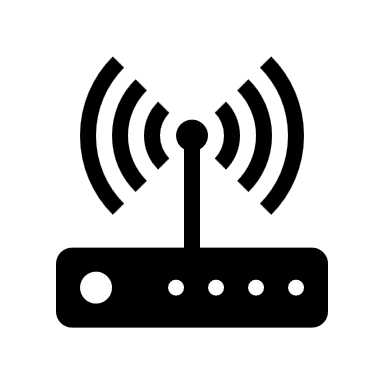 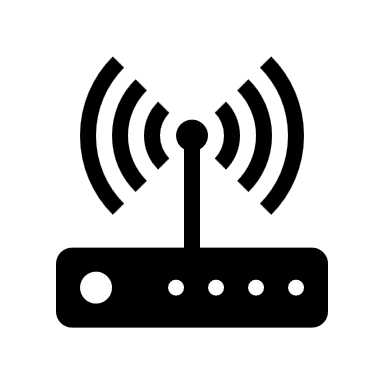 AP1
(IAP)
Through in-band or backhaul
Simultaneous transmission
from multiple APs
DATA 1
DATA 2
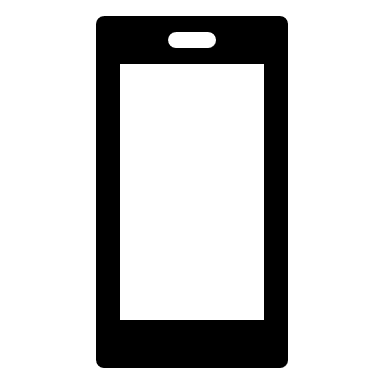 Associated
STA
Slide 3
Kazunobu Serizawa, ATR
July 2024
Recap: Joint Transmission(cont.)
The basic process of JT can consist of four phases (Negotiation for JT, DATA delivery to PAP, JT, BlockAck).[10]
This presentation focuses on the phases of after the Negotiation for JT.
AP1
(IAP)
Negotiation for JT
DATA2
form IAP to PAP
JT:
DATA1 from IAP
DATA2 from PAP
BlockAck for JT
Time
AP2
(PAP)
Time
Through in-bandor backhaul.
Time
STA
Slide 4
Kazunobu Serizawa, ATR
September 2024
Regular Transmission and Joint Transmission
Regular transmission (i.e., not using JT) follows two steps: (1) AP1 transmits DATA1 and DATA2, and (2) the STA returns BA to AP1.
JT follows three steps: (1) AP1 (IAP) distributes DATA2 to AP2 (PAP), (2) AP1 transmits DATA1 and AP2 transmits DATA2 simultaneously, and (3) the STA returns BA to AP1.
BSS
DATA1
BSS
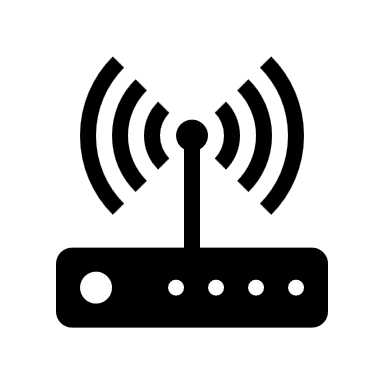 (2)
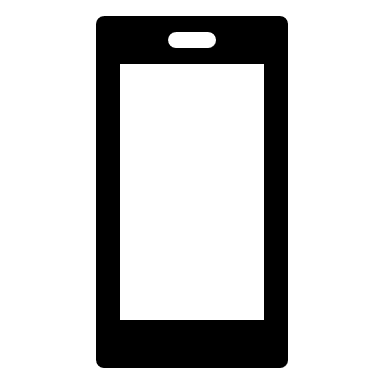 DATA1
DATA2
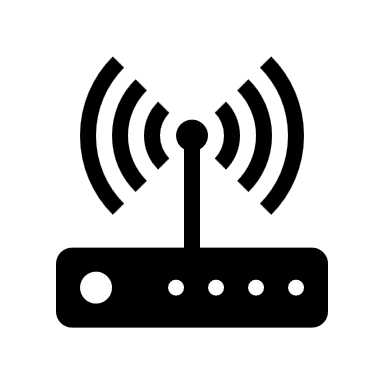 (1)
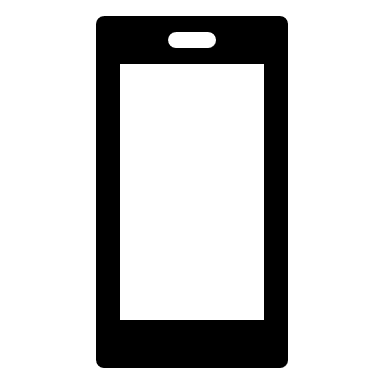 (3)
BA
AP1
(IAP)
STA
(1)
(2)
(2)
BA
AP1
STA
DATA2
DATA2
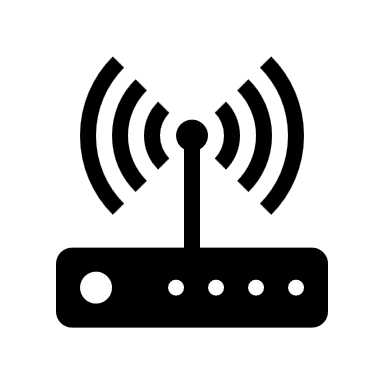 AP2
(PAP)
Regular transmission
Joint Transmission
Slide 5
Kazunobu Serizawa, ATR
September 2024
Transmission from PAP to OBSS STA
The PAP is required to transmit DATA to the target (OBSS) STA.
Dual association can be possible, but it might make the system complex.
Management of sequence number and scoreboard may be complex.
Packet handling may also become complex.
AP1 and AP2 may use different security settings.

How can the PAP transmit DATA from the IAP to the STA without doing dual association?
Slide 6
Kazunobu Serizawa, ATR
September 2024
PAP DATA transmission using encapsulation
A possible way is to generate the MPDU for DATA2 in AP1.
(1) AP1 generates MPDU for DATA2 (MPDU2)  as if AP1 had directly transmitted it to the STA.
(2) AP1 generates and transmits PPDU for Relay (PPDUfR) that encapsulates MPDU2 to AP2. 
(3) AP2 extracts the encapsulated MPDU2 from the received PPDUfR, and reframes it into PPDU2 to transmit toward the STA.
(4) The STA receives the encapsulated MPDU2 as if it were transmitted from AP1.
DATA1
DATA2
MPDU1
PPDU1
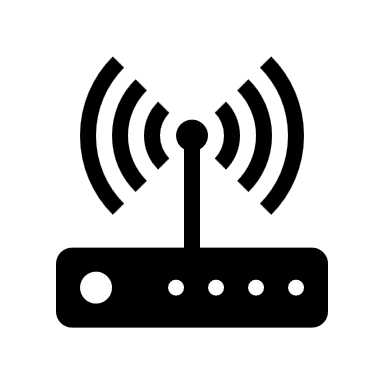 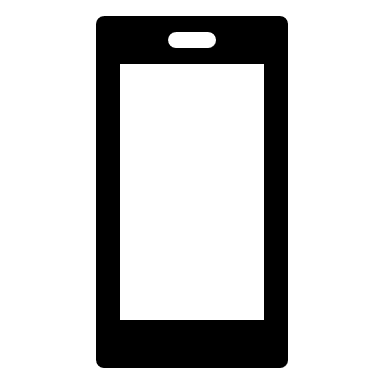 (1)
MPDU1
(2)
MPDU2
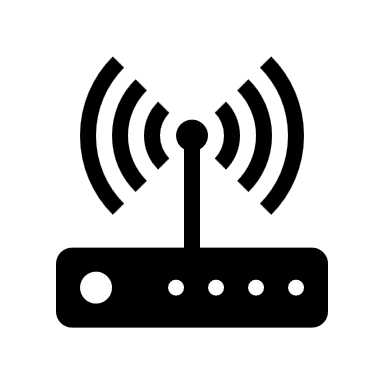 STA
MPDU1
MPDU2
AP1
(IAP)
MPDU2
MPDU2
PPDUfR
PPDU2
AP2(PAP)
(4)
Extract
(3)
Reframe
MPDU2
Slide 7
Kazunobu Serizawa, ATR
September 2024
Benefits of PAP DATA transmission using encapsulation
This PAP DATA transmission using encapsulation would realize JT more easily than doing dual association in terms of the points as follows:
The IAP is responsible for both DATA1 and DATA2. Therefore, management of sequence number and scoreboard can be done as in the regular transmission.
Since the IAP receives all data from the Distributed System, packet handling is easy.
The IAP generates MPDU for DATA2. Therefore, the PAP does not need to care the difference of security setting between the IAP and PAP.
Slide 8
Kazunobu Serizawa, ATR
September 2024
Summary
This contribution shows a possible way for the DATA transmission from the PAP to the (OBSS) STA in JT.
The IAP generates the MPDU for the DATA transmitted from the PAP to the STA, as if the IAP had directly transmitted it to the STA.

It has several benefits as follows:
Management of sequence number and scoreboard can be done as in the regular transmission.
Since the IAP receives all data from the Distributed System, packet handling is easy.
The PAP does not need to care the difference of security setting between the IAP and the PAP.
Slide 9
Kazunobu Serizawa, ATR
September 2024
References
[1] “Multi-AP Joint Transmission Simulations with Impairments”, IEEE 802.11-23/1843r0
[2] “Multi-AP Simulations: framework and Joint Transmission results”, IEEE 802.11-23/1176r1
[3] “Joint Transmission for UHR – Additional Results”, IEEE 802.11-23/0243r0
[4] “System Level Simulation of Co-BF and Joint Tx”, IEEE 802.11-22/1821r1
[5] “Joint Transmission for 11be”,IEEE 802.11-20/0071r1
[6] “Consideration on Joint Transmission”, IEEE 802.11-19x/1595r0
[7] “Multi-AP for reliability with Coherent and Non-coherent transmissions”, IEEE 802.11-23/2009r0
[8] “Joint Transmission for UHR – A Refresher and New Results”, IEEE 802.11-22/2188r0
[9] “Some thoughts on relay improvement”, IEEE802.11-23/2217r1
[10] “Consideration on Joint Transmission” , IEEE 802.11-24/0444r2
Slide 10
Kazunobu Serizawa, ATR